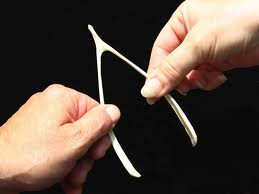 Wish clauses
Mrs. Alba		ESL 4
Wish-clause
RULE: The verb wish + the simple past tense is used to talk about a desire for something that is not possible under real conditions.

EXAMPLES: I wish I drove a school bus.
		She wishes she lived in the city.
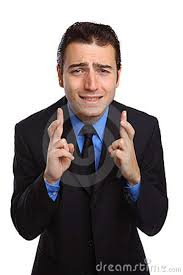 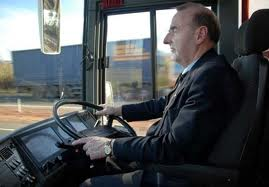 Wish-clause
RULE: When a form of the verb to be follows a wish-clause, were is used with all pronouns, just as with the conditional.

EXAMPLES: He wishes he were an actor.
		I wish I were the president.
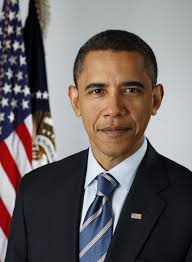 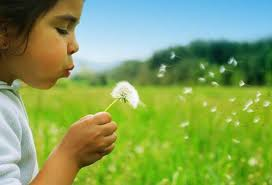